Tools for optimising treatment & management of advanced NEtsmicro learningEmily Bergsland, MDProfessor of MedicineUniversity of California-San Francisco (UCSF), USALouis de Mestier, MD, PhDAssistant ProfessorParis-Cité University and Beaujon Hospital (APHP), Francejuly 2024
2
[Speaker Notes: Alternative title---“therapeutic decision-making in GEPNETS”]
Developed by NET COnnect
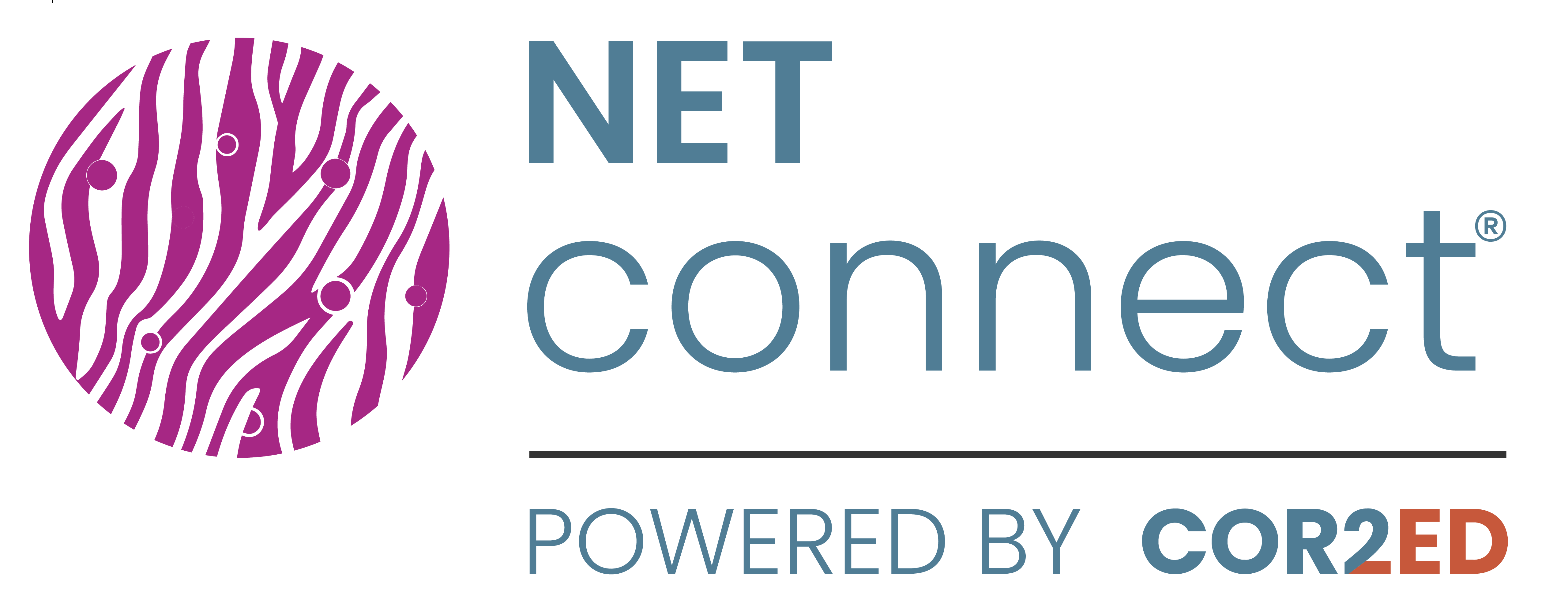 This programme is developed by NET CONNECT, an international group of experts in the field of neuroendocrine tumours.

Acknowledgement and disclosures
This NET CONNECT programme is supported through an independent educational grant from Ipsen. The programme is therefore independent, the content is not influenced by the supporter and is under the sole responsibility of the experts.
Please note: The views expressed within this programme are the personal opinions of the experts. They do not necessarily represent the views of the experts’ institutions, or the rest of the NET CONNECT group.
Expert disclosures:
Emily Bergsland, MD has received financial support/sponsorship for research support, consultation, or speaker fees from the following companies: Boehringer Ingelheim, Merck, and RayzeBio (support to institution for clinical trials)
Louis de Mestier, MD, PhD has received financial support/sponsorship for research support, consultation, or speaker fees from the following companies: Advanced Accelerator Applications/Novartis, Esteve, Ipsen, Mayoly, and Servier
3
This programme has been developed by the following experts
Emily Bergsland, MD
University of California-San Francisco (UCSF), USA
Louis de Mestier, MD, PhD
Paris-Cité University 
& Beaujon Hospital, France
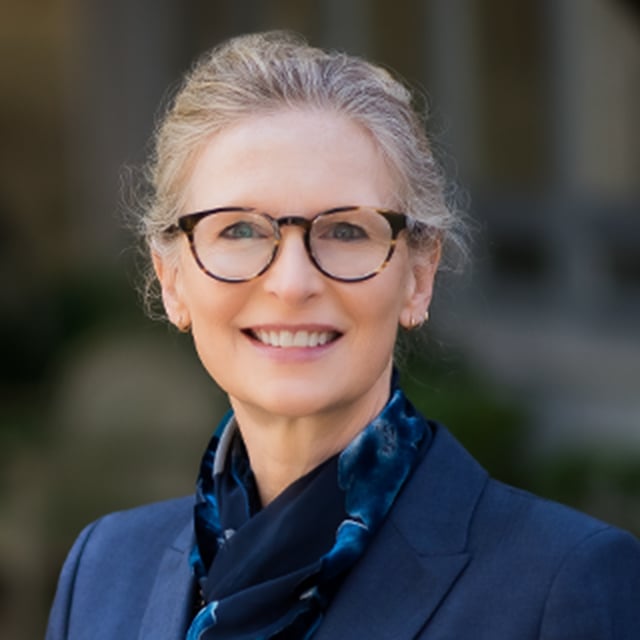 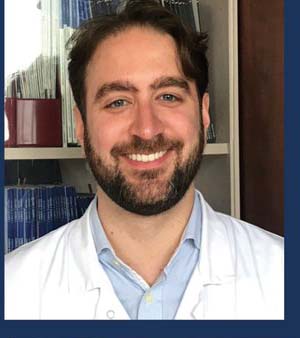 4
Educational objectives
Understand how to optimally manage advanced NETs
Raise awareness of the criteria essential for assessing therapeutic success
Highlight the tools available for clinicians to evaluate tumour evolution over time
NET, neuroendocrine tumour
5
Clinical takeaways
Outcomes depend on tumour location, size, distribution, and hepatic extent of metastases as well as tumour growth rate
Involvement of the patient, as well as a multidisciplinary team, in decision-making is essential
Always take quality of life (QoL) and long-term toxicity into account when choosing therapy
NET, neuroendocrine tumour; QoL, quality of life
6
introduction
Brief overview
7
Classification of NEns (who 2022)
Neuroendocrine Neoplasms (NEN)
Neuroendocrine Tumour (NET)
Neuroendocrine Carcinoma (NEC)
Poorly differentiated
Small cell
Large cell
Well differentiated
Grade 1
Ki67 <3%
MR <2 mitoses/2 mm2
Grade 2
Ki67 3-20%
MR 2-20 mitoses/2 mm2
Grade 3
Ki67 >20%
MR >20 mitoses/2 mm2
Grade 3
Ki67 >20%
MR >20 mitoses/2 mm2
Mixed neuroendocrine-non-neuroendocrine neoplasms (MiNENs) were recognised for the first time in the 5th edition of the WHO Classification of Endocrine and Neuroendocrine Tumors to define mixed neoplasms arising in all systems of the body; descriptive and conceptual category rather than a specific diagnosis
Ki67, antigen Kiel 67; MR, mitotic rate; WHO, World Health Organization
Rindi G, et al. Endocr Pathol. 2022;33:115-54; image adapted from Chauhan A, et al. CA Cancer J Clin. 2024 Apr 29,  Epub ahead of print
8
Epidemiology: rare tumours
NEN incidence rise over time
Age-standardised incidence by primary site of NEN in England 1995-20182
Increasing incidence in recent years
Eight-fold increase in NETs over the past five decades1
Due (at least in part) to improvements in diagnosis and awareness1
Age-adjusted incidence increased 3.7-fold between 1995 and 2018, from 2.35 to 8.61 per 100,0002

In the SEER 18 registry (2000-2012), gastroenteropancreatic neuroendocrine tumours (GEP-NETs) were the most common well differentiated NETs (3.56 per 100,000)1
1.8
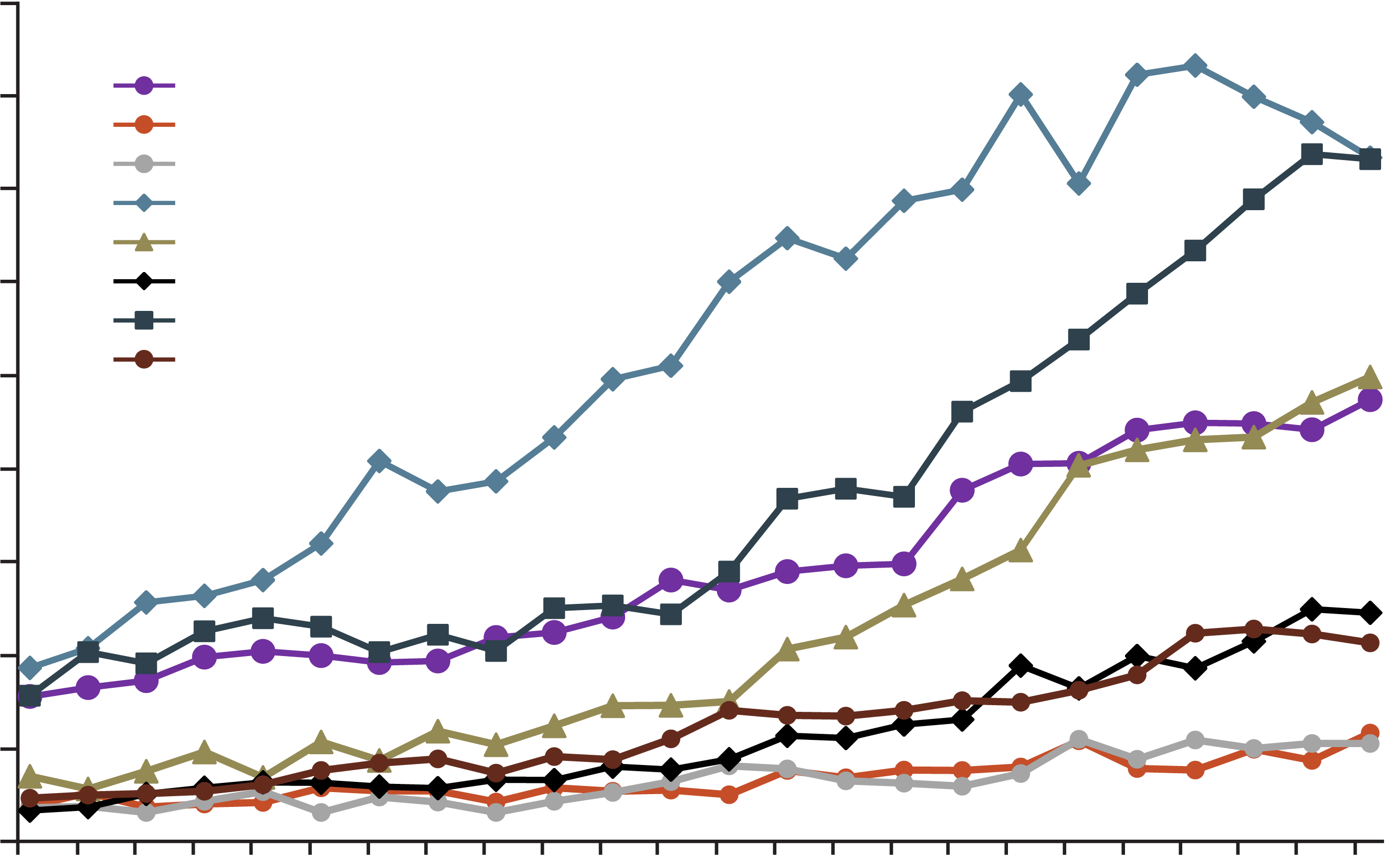 Appendix
Caecum
Colon
Lung
Pancreas
Rectum
Small intestine
Stomach
1.6
1.4
1.2
1.0
Age-standardised incidence per 100,000 inhabitants
0.8
0.6
0.4
0.2
0.0
1995
1996
1997
1898
1999
2000
2001
2002
2003
2004
2005
2006
2007
2008
2009
2010
2011
2012
2013
2014
2015
2016
2017
2018
Year
NEN, neuroendocrine neoplasm; NET, neuroendocrine tumour; SEER, Surveillance, Epidemiology, and End Results programme
1. Dasari A, et al. JAMA Oncol. 2017;3:1335-42; 2. White BE, et al. Lancet Reg Health Eur. 2022;23:100510
9
Signs and symptoms
Main symptoms associated with NETs by site of primary tumour 2
When NETs cause clinical symptoms from secreted hormones, they are termed “functioning” tumours
Most NETs do not produce a biologically active hormone and are termed “non-functioning”
Some NETs cause non-specific symptoms (e.g. abdominal pain, fatigue)
Most NETs do not cause symptoms and are thus diagnosed incidentally
Symptoms by percentage
Image adapted from: Basuroy R, et al. BMC Cancer. 2018;18:1122
10
Signs and symptoms: Some nets are functional
Functional NET syndromes
4D syndrome, glucagonoma syndrome; 5-HTP, 5-hydroxytryptophan; ACTH(oma), adrenocorticotropic hormone(-producing pancreatic neuroendocrine neoplasm); NET, neuroendocrine tumour; VIPoma, vasoactive intestinal peptide-secreting tumour; WDHA, watery diarrhoea, hypokalaemia, achlorhydria
Raphael MJ, et al. CMAJ. 2017;189:E398-E404
11
11
Survival has improved as the NET treatment landscape has evolved
Patientsa diagnosed between 2009-2012 had better OS compared with those diagnosed between 2000-2004, with a 21.3% lower risk of death (HR=0.79; 95% CI, 0.73-0.85)c
Key milestones in NET therapeutics
2017
1982
1986
1988
2011
2014
2016
2018
2023
Telotristat
Octreotide
Lanreotidec
Streptozocin
177Lu-DOTATATE
Interferon
Sunitinibb
Cabozantinibe
Everolimusb
Everolimusd
Capecitabine/temolozomidee
a In the United States; b For (p)NETs; c For GEP-NETs; d gastrointestinal and thoracic NETs; e Not yet EMA/FDA-approved or used routinely in clinical practice but has been shown in a phase III study to improve progression-free survival for patients living with NETs
177Lu, lutetium-177; CI, confidence interval; EMA, European Medicines Agency; GEP, gastroenteropancreatic neuroendocrine, HR, hazard ratio; (p)NET, (pancreatic) neuroendocrine tumour
1. Dasari A, et al. JAMA Oncol. 2017;3:1335-42; 2. Adapted from: Chauhan  A, et al. Cancers (Basel). 2022;14:5248
12
Notes to assist therapeutic decision-making
Lanreotide is FDA- and EMA-approved for Grade 1 and Grade 2 (Ki67 ≥10%) GEP-NETs of midgut, pancreatic or unknown origin, in adult patients with unresectable locally advanced or metastatic disease1
Octreotide is EMA-approved for progressive unresectable or metastatic, well-differentiated (Grade 1 orGrade 2) non‑functional NETs of gastrointestinal or lung origin in adults (FDA-approved only for hormone control)2
177Lu-DOTATATE is FDA- and EMA-approved for adults with unresectable or metastatic, progressive, well-differentiated (Grade 1 and Grade 2), somatostatin receptor positive-GEP-NETs1
Efficacy of PRRT may be limited in the setting of bulky liver disease3
Everolimus is FDA- and EMA-approved for progressive unresectable or metastatic, well-differentiated (Grade 1 or Grade 2) non-functional NETs of gastrointestinal or lung origin1
Sunitinib is FDA- and EMA-approved for adults with unresectable or metastatic, well differentiated pancreatic neuroendocrine tumours with disease progression1
Chemotherapy is predominantly used to treat pancreatic NETs
Streptozocin-based therapy can be used, but nephrotoxicity can be limiting, and it is not routinely available in the USA
Alternative alkylating agent-based chemotherapy combinations (capecitabine–temozolomide, dacarbazine–5-FU) are now routinely administered with similar efficacy and better tolerance
177Lu, lutetium-177; 5-FU, 5-fluorouracil; EMA, European Medical Agency; FDA, Food and Drug Administration; GEP-NET, gastroenteropancreatic neuroendocrine tumour; Ki67, antigen Kiel 67; NET, neuroendocrine tumour; PRRT, peptide receptor radionuclide therapy
1. https://www.esmo.org/guidelines/esmo-mcbs/esmo-mcbs-for-solid-tumours/esmo-mcbs-scorecards/ (accessed April 2024); 2. Zhang, JY, Kunz PL. JCO Oncol Pract. 2022;18:258-64; 3. Strosberg J, et al. N Engl J Med. 2017;376:125-35
13
therapeutic decision-making
14
[Speaker Notes: Ekb– NEW slide]
Several organizations have published guidelines regarding therapy for NETs
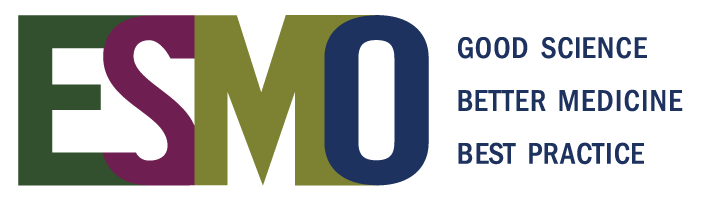 Four Clinical Practice Guidelines on neuroendocrine tumours that include information on incidence, diagnosis, staging and risk assessment, treatment, response evaluation, and follow-up1
Adrenocortical carcinomas and malignant pheochromocytomas
Gastroenteropancreatic neuroendocrine neoplasms
Lung and thymic carcinoids
Thyroid cancer
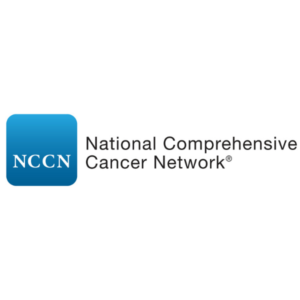 NCCN Guidelines for Neuroendocrine and Adrenal Gland Tumors focus on diagnosis, treatment, and management of NETs, adrenal tumours, pheochromocytomas, paragangliomas, and multiple endocrine neoplasia2
ESMO, European Society for Medical Oncology; NET, neuroendocrine tumour
1. https://www.esmo.org/guidelines/guidelines-by-topic/endocrine-and-neuroendocrine-cancers (accessed April 2024); 2. Shah MH, et al. J Natl Compr Canc Netw. 2021;19:839-68
15
Several organizations have published guidelines regarding therapy for NETs
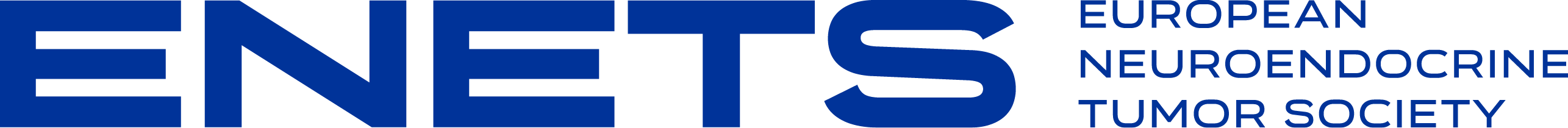 Seven new ENETS guidance papers on the management of NETs published in 2022-20231
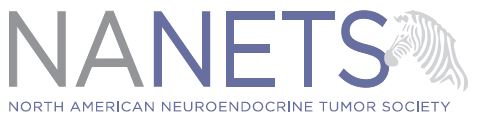 Thirteen guidelines and white paper summaries published by NANETS since 20102
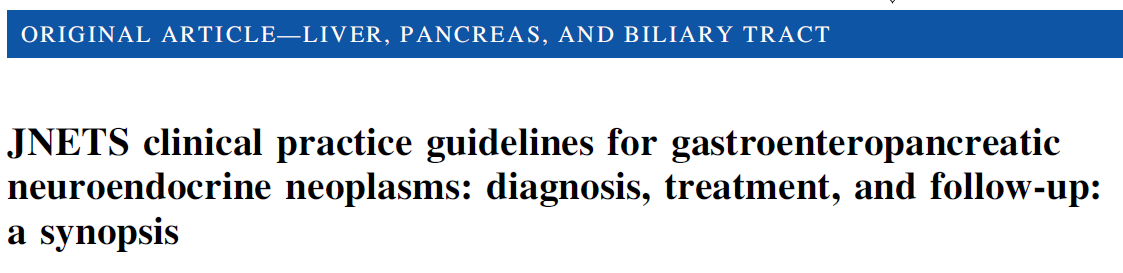 Revised Clinical Practice Guidelines for Gastroenteropancreatic Neuroendocrine Neoplasms (GEP-NENs) from the JNETS comprise chapters on diagnosis, pathology, surgical treatment, medical and multidisciplinary treatment, and MEN1/VHL disease3
JNETS, Japanese Neuroendocrine Tumor Society; MEN1, multiple endocrine neoplasia type 1; NET, neuroendocrine tumour; VHL, von Hippel-Lindau syndrome
1. https://www.enets.org/guidelines.html (accessed April 2024); 2. https://nanets.net/net-guidelines-library (accessed April 2024); 3. Ito T, et al. J Gastroenterol. 2021;56:1033-44
16
Sample Guideline for treatment of GEP-Nens:esmo guidelines (2020)
Systemic therapy GEP-NENs1
SI-NETs
Pan-NETs
NEC G3
NET G1/G2SSTR-positiveKi67<10% or slowgrowth
NET G2Ki-67 >10%-15% or rapidgrowth
SSTR-negative
NET G1stable diseaseor slow growth
NET G2
NET G3Ki67 <50%
SSTR-negative
Cisplatin orcarboplatin +etoposide
KI-67 <10%
Watch-and-wait
SSA
EVE
Loco-regionaltherapy
SSA
STZ/5-FUCAPTEMEVESUN
CAPTEM
STZ/5-FU
STZ/5-FUCAPTEMEVESUN
FOLFIRIFOLFOX
CAPTEM
+/- Loco-regionaltherapy
5-FU, 5-fluorouracil; CAP, capecitabine; CAPTEM, capecitabine and temozolomide; ChT, chemotherapy; EVE, everolimus; FOLFIRI, 5-fluorouracil/leucovorin/irinotecan; FOLFOX, 5-fluorouracil/leucovorin/oxaliplatin; GEP-NEN, gastroenteropancreatic neuroendocrine neoplasm; IFNα, interferon alpha; NEC, neuroendocrine carcinoma; NET, neuroendocrine tumour; ORR, overall response rate; Pan-NET, pancreatic neuroendocrine tumour; PRRT, peptide receptor radionuclide therapy; RECIST, response evaluation criteria in solid tumours; SI, small intestinal; SI-NET, small intestinal neuroendocrine tumour; SSA, somatostatin analogue; SSTR, somatostatin receptor; STZ, streptozotocin; SUN, sunitinib; TEM, temozolomide.
PRRT
PRRT
EVE
STZ/5-FUCAPTEMEVESUN
EVE SUN
PRRT
EVE
FOLFOXTEM+/- CAP
IFNα
PRRT
PRRT
Evidence for treatment sequencing is limited2
NET heterogeneity means that such algorithms are useful for general guidance, but treatments should be considered on a case-by-case basis
ESMO, European Society for Medical Oncology
1. Pavel et al. Ann Oncol. 2020;31:844-60; 2. Riechelmann RP, et al. Am Soc Clin Oncol Educ Book. 2023;43:e389278
17
Factors to consider in the context of therapeutic decision-making
18
[Speaker Notes: Ekb– NEW slide]
Tumour-related Factors
19
Tumour-related factors: Primary site AND Stage
Overall survival varies according to primary tumour location and stage
Median OS of NETs by site and stage
◼︎ Local
◼︎ Regional
◼︎ Distant
400
350
300
250
Median OS (months)
200
150
100
50
0
Appendix
Cecum
Colon
Liver
Lung
Pancreas
Rectum
Smallintestine
Stomach
Unknown
CI, confidence interval; GEP-NET, gastroenteropancreatic neuroendocrine tumour; HR, hazard ratio; NET, neuroendocrine tumour; OS, overall survival
Dasari A, et al. JAMA Oncol. 2017;3:1335-42
20
Tumour-related factors: grade, differentiation, proliferation index
Histological differentiation and Ki67 proliferation index have prognostic value in GEP‐NENs
Overall survival by tumour differentiation and proliferation(GEP-NENs)1
Five‐year survival has been shown to be significantly greater for NET‐G2 versus poorly differentiated carcinomas (75.5% vs 58.2%) and NET‐G3 versus NEC‐G3 (43.7% vs 25.4%)1
An increase in Ki67 index and high-grade progression may be important correlates of prognosis2
Ki67 (%)
WHO grade
<2%
6-10%
20-50%
G1
G2
G3
Unknown
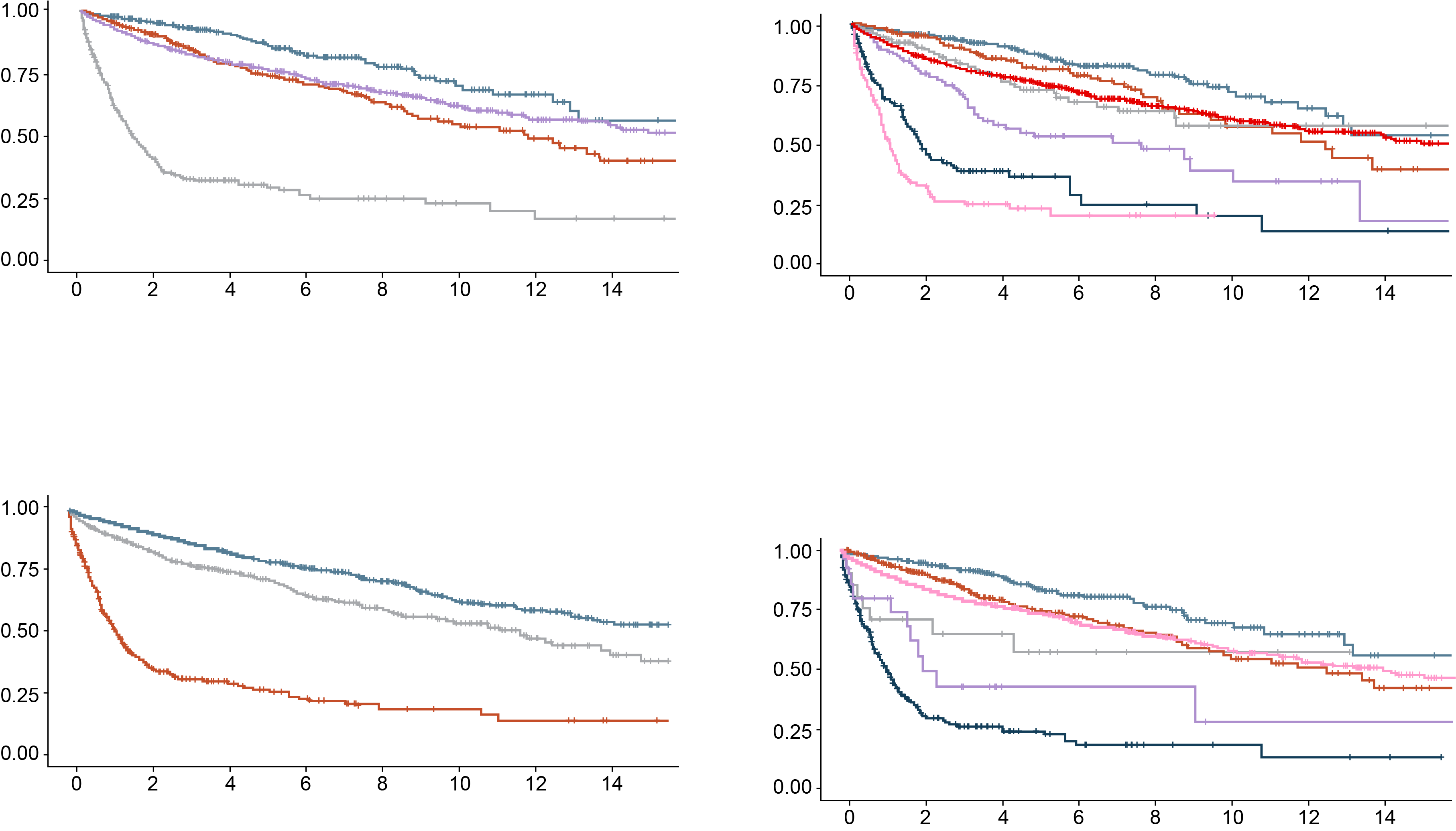 NR
3-5%
11-19%
>50%
Survival probability
Survival probability
p<0.0001
p<0.0001
Years
Years
Number at risk by time
Number at risk by time
697
738
364
1014
457
449
86
697
274
268
44
512
153
151
21
376
90
88
13
273
42
44
7
178
24
28
6
108
10
11
4
62
689
346
190
143
132
178
1134
440
230
117
68
40
30
764
258
140
69
36
17
15
563
142
79
36
22
7
6
409
82
45
24
13
5
2
293
37
19
13
8
3
0
191
21
15
8
5
2
0
115
9
5
5
1
2
0
65
Histological differentiation
Well differentiated
Poorly differentiated
Unknown
NEN subtype
NET G1
NEC G2
NEC G3
NET G2
NET G3
Not classified
Survival probability
Survival probability
p<0.0001
p<0.0001
Years
Number at risk by time
Years
1772
335
706
1183
85
421
768
52
278
504
26
171
337
12
115
186
8
77
118
6
42
61
3
23
Number at risk by time
615
611
21
27
261
1278
402
378
12
9
54
834
237
226
10
4
29
592
136
131
3
3
14
414
80
77
1
3
6
297
36
37
1
1
4
192
21
24
1
1
3
116
9
11
0
1
2
64
Ki67, antigen Kiel 67; (GEP-)NEN, gastroenteropancreatic neuroendocrine neoplasm; NEC, neuroendocrine carcinoma; NET, neuroendocrine tumour; NR, not reported;WHO World Health Organisation
1. Nuñez‐Valdovinos B, et al. Oncologist. 2018; 23:422-432; 2. Botling J, et al. Neuroendocrinology. 2020;110:891-98
21
21
TUMOuR-related factors: EXTENT AND Location of Metastases AND tumour growth RATE
Haematogenous spread to the liver parenchyma from a primary GEP-NET via the portal vein is common1-3
Liver-only disease in ~50% of patients4
Compared to other sites, patients with NET liver metastases have worse overall survival (HR=1.85; 95% CI, 1.46-2.36)5,a
Size, distribution, and extent of liver metastases impact prognosis and therapeutic approach1,4
Palliative resection can be considered in selected patients
Liver-directed therapy reserved for those with adequate liver function, no portal vein thrombosis, and <70% liver involvement
Bland embolization, chemoembolization, and selective internal radiation therapy
Location and extent of metastases matter in NETs
Consider liver-directed therapy for liver-dominant disease
Systemic pattern (e.g., bone, lung, lymph node, peritoneum) of disease warrants systemic therapy
Evaluate burden of disease: Low vs bulky disease
Rate of growth
Assess tumour kinetics: Fast growing over weeks to months vs slow growing over years
Tumour Growth Rate (TGR) may be predictive for tumour progression and prognostic for survival in patients with NETs who are undergoing SSA treatment6
a Multivariable analysis with HRs calculated for 5-year mortality hazard rates, reference is lung (other sites: appendix, caecum, colon, pancreas, rectum, small intestine, stomach)
CI, confidence interval; GEP-NET, gastroenteropancreatic neuroendocrine tumour; HR, hazard ratio; NET, neuroendocrine tumour
1. Lewis MA and Hobday TJ. Int J Hepatol. 2012;2012:973946; 2. Mayo SC, et al. Ann Surg Oncol. 2010;17:3129-36; 3. John BJ and Davidson BR. Expert Rev Gastroenterol Hepatol. 2012;6:357-69; 4. Cazzato RL, et al. Cancers (Basel). 2021;13:6368; 5. Dasari A, et al. JAMA Oncol. 2017;3:1335-42; 6. Lamarca A, et al. Oncologist. 2019;24:e1082-e90
22
[Speaker Notes: NOTES FOR V/O:Size, distribution, hepatic extent of liver metastases metastases, degree of secondary liver invasion, and hepatocellular failure due to tumour infiltration of the liver parenchyma are important for prognosis and optimizing therapeutic management

EKB- liver-dominant disease is common in GEPNET – which is why liver-directed therapy plays a role]
TUMOuR-RELATED Factors: PET Imaging characteristics
DOTA PET imaging for well differentiated NETs
Assesses somatostatin receptor (SSTR) expression and extent of disease
SSTR types 1 and 2 are highly expressed in >90% of GEP-NETs1,2
Imaging using SSTR PET (DOTA-) radiotracers is the gold standard in well-differentiated NETs
68Ga/64Cu-DOTATATE and 68Ga-DOTATOC are approved SSTR PET tracers3
Routinely used to select patients for peptide receptor radionuclide therapy (PRRT)4

 [18F]FDG PET imaging for well differentiated NETs
Assesses glucose uptake, usually correlated to biological aggressiveness and Ki67 index
Can be useful as baseline scan:
In G3 NET to assess concordance with DOTA-PET uptake
In people living with NETs with low or no uptake on DOTA-PET or those with very unfavourable tumour biology
For G3 NET with very high Ki67 index (e.g. >55%), particularly if curative surgery is considered (and in some cases for response assessment)
In summary, FDG-PET should be performed in NETs if awareness of more biologically aggressive disease could influence the therapeutic decision5
[18F]FDG, fludeoxyglucose, fluorine-18; 64Cu, copper-64; 68Ga, gallium-68; G3, grade 3; GEP-NET, gastroenteropancreatic neuroendocrine tumour; Ki67, antigen Kiel 67; NEC, neuroendocrine carcinoma; NET, neuroendocrine tumour; PET, positron emission tomography; PRRT, peptide receptor radionuclide therapy; SSTR, somatostatin receptor
1. Reubi JC, et al. Eur J Nucl Med. 2001;28:836-46; 2. Zaknun JJ, et al. Eur J Nucl Med Mol Imaging. 2013;40:800-16; 3. Ambrosini V, et al. J Neuroendocrinol. 2024;36:e13359; 4. Hope TA, et al. J Nucl Med. 2023;64:204-10; 5. Rinzivillo M, et al. Oncologist. 2018;23:186-92
23
[Speaker Notes: EKB- this overlaps with IMAGING characteristics

You could have an emerging biomarkers section - -MGMT, NETPET score—but neither is routine used in all patients– so not sure if this should be emphasized– same with TGR—if this is just a few minutes long- -may need to cut back]
EXAMPLES OF Other Potential biomarkers
MGMT protein expression or MGMT promoter gene methylation (emerging biomarker)
~50% of pNETs are MGMT-deficient1
MGMT enzyme deficiency may be associated with response in patients treated with alkylating agents (especially those living with pNETs)1,2
Neuroendocrine neoplasms test (NETest)4-8
Multianalyte liquid biopsy that measures NET gene expression in blood
Under study as a biomarker of response to therapy and recurrent/residual disease following surgery
PRRT Predictive Quotient (PPQ)9,10 
PPQ integrates NET transcript expression in blood with tumour grade 
Emerging data suggest baseline PPQ stratifies PRRT “responders” from “non-responders”
MAPK, mitogen-activated protein kinase; MGMT, methylguanine methyltransferase; NEN, neuroendocrine neoplasm; OS, overall survival; PFS, progression-free survival; (p)NET, (pancreatic) neuroendocrine tumour; PRRT, peptide receptor radionuclide therapy; SSA, somatostatin analogue
1. de Mestier L, et al. Endocr Relat Cancer. 2020;27:R391-405; 2. Kunz PL, et al. J Clin Oncol. 2023;41:1359-69; 3. Modlin IM, et al. Ann Surg Oncol. 2010;17:2427-4; 4. Bevere M, et al. Diagnostics (Basel). 2023;13:2820; 4. Modlin IM, et al. Endocrinol Metab Clin North Am. 2018;47:485-504; 5. Puliani G, et al. Neuroendocrinology. 2022;112:523-36; 6. Partelli S, et al. Ann Surg Oncol. 2020;27:3928-36; 7. Malczewska A, et al. Endocr Connect. 2019;8:442-53; 8. Malczewska A, et al. Endocr Connect. 2021;10:110-12; 9. Bodei L, et al. Eur J Nucl Med Mol Imaging. 2018;45:1155-69; 10. Bodei L. et al. J Nucl Med. 2023;64:567-73
24
[Speaker Notes: EKB– need to clarify if this is about GEPNET or NEC –may be too much to include NEC]
patient-related Factors
25
Patient-related Factors: history
Predisposition: Some NETs arise in setting of hereditary cancer syndrome, for example:
GEP-NETs occur in 70-80% of patients with multiple endocrine neoplasia type 1 (MEN1) syndrome1 
pNETs occur in 10-17% of patients with von Hippel-Lindau (VHL) disease2
The presence of a hereditary cancer syndrome can impact surgical decision-making
Comorbidities
Liver or renal function impairment can impact choice of therapy3
e.g. careful with PRRT or capecitabine in the setting of renal dysfunction
Carcinoid heart disease is present in approximately 30-40% of patients with carcinoid syndrome4
Use caution when using with everolimus in the setting of poorly controlled diabetes
Avoid sunitinib in the setting of poorly controlled hypertension, angina, or stroke
GEP-NET, gastroenteropancreatic neuroendocrine tumour; (p)NET, (pancreatic) neuroendocrine tumour; TKI, tyrosine kinase inhibitor
1. Mele C, et al. Front Endocrinol (Lausanne). 2020;11:591501; 2. Laks S, et al. Cancer;2022:128:435-46; 3. Duan H, et al. Oncologist. 2022;27:447-52; 4. Davar J, et al. J Am Coll Cardiol. 2017;69:1288-304
26
[Speaker Notes: We need to talk about this slide…]
Patient-related FacTors: Patient preferenceS
Need for improved patient–provider communication and integration of patient preferences in treatment planning and medical decision-making
Primary therapeutic objectives
Surgery with curative intenta
Tumour stability versus shrinkage
Survival
Symptom control
Urgency
Patient preferences
Quality of life
Only 52% of patients have the same treatment goals as their physician1
Percentages may not add up to 100% due to rounding.
a Stage IV is not thought to be curable, even if resectable
NET, neuroendocrine tumour
Li D, et al. J Natl Compr Canc Netw. 2022;20:1330-37.e3
27
27
Patient-related FacTors: Quality of life (QoL)
Using QoL considerations in treatment decisions1
Adults living with NETs strongly value independence over survival2
Maintaining current ability to do daily activities is the most important outcome for 47% of patients2
Only 12% of patients consider eliminating symptoms to be the most important outcome2
Baseline
Assess symptoms and QoL
Assess patient and disease characteristics
Establish QoL as a treatment goal based on patient profile and preferences, disease profile, and treatment sequencing considerations
Select a treatment to stabilise/improve QoL and reduce risk of QoL deterioration
Consider aligning choice of systemic therapywith patient profile (symptoms, comorbidities)to improve QoL
Consider local-regional therapy to improve symptoms and QoL via primary or metastatic tumour debulking
Fatigue
Diarrhoea
Flushing
Pain
Nausea
Bulky and/or aggressive tumour
Stage 4 smallbowel NET
Metastases
NETs in the liver
Monitor for disease progression; assess symptom burden and QoL
SSAs
RLT
SSAs
RLT
TE
SSAs
RLT
SSAs
RLT
TE
SSAs
TE
Reduce tumour burden and pain via: 
Surgical debulking
External beam radiotherapy 
Chemotherapy (may adversely affect QoL)
Surgical debulking to reduce risk of small bowel obstruction
Surgical debulking to reduce symptoms of carcinoid syndrome from biochemically active metastases
Liver-directed therapy (TACE, TARE, TAE, RFA) to reduce symptoms
Dietary modifications
Pancreatic enzyme therapy
Bile acid sequestrants
Medication to slow GI transit time
Diseaseprogression
Consider a change in therapy to maintain or improve QoL;Consider addition of palliative/supplemental care as needed
NET, neuroendocrine tumour; QoL, quality of life; RFA, radiofrequency ablation; RLT, radioligand therapy; SSA, somatostatin analogue; TACE, transarterial chemoembolization; TAE, transarterial embolization; TARE, transarterial radioembolization; TE, telotristat ethyl
1. Naraev BG, et al. Expert Rev Anticancer Ther. 2023;23:601-15; 2. Li D, et al. J Natl Compr Canc Netw 2022;20:1330-37.e3
28
28
28
Patient-related FacTors: Quality of life (QoL) evidence gaps
Additional work needed to address evidence gaps in GEP-NET treatment and patient QoL
GEP-NET, gastroenteropancreatic neuroendocrine tumour; NET, neuroendocrine tumour; PRO, patient-reported outcome; QoL, quality of life
Naraev BG, et al. Expert Rev Anticancer Ther. 2023;23:601-15
29
29
29
treatment-related Factors
30
Therapeutic options: Liver-directed therapy
Limited metastatic disease (liver-directed interventions)
Liver metastases resection/destruction/debulking, percutaneous thermal ablation1
Trans-arterial chemoembolization (TACE)/embolization (TAE)1
Selective internal radiation therapy (SIRT)2
Liver transplantation
Clinical indications and contraindications of the main liver-directed therapy procedures for neuroendocrine metastasis treatment,including interventional radiology and nuclear medicine options3
h, hours; NET, neuroendocrine tumour
1. Liu DM, et al. Am J Clin Oncol. 2009;32:200-15; 2. Rajekar H, et al. Int J Hepatol. 2011;2011:404916; 3. Cazzato RL, et al. Cancers (Basel). 2021;13:6368
31
Supporting clinical studies
Evidence-base for consensus on appropriate interventions
SSAs are typically first-line therapy for controlling growth of well-differentiated NETs without poor prognostic factors
Upon progression with first-line SSAs, high-dose lanreotide may prolong PFS and delay the use of subsequent therapies
CI, confidence interval; HR, hazard ratio; Ki67, antigen Kiel 67; LAR, long-acting release; (p)NET, (pancreatic) neuroendocrine tumour; PFS, progression-free survival; SSA, somatostatin analogue; TTP, time to progression 
1. Rinke A, et al. J Clin Oncol. 2009;27:4656-63; 2. Caplin ME, et al. N Engl J Med. 2014;371:224-33; 3. Pavel M, et al. Eur J Cancer. 2021;157:403-14
32
32
Supporting clinical studies
Evidence-base for consensus on appropriate interventions
For patients with SSTR-positive GEP-NETs, PRRT using 177Lu-DOTATATE offers disease control and survival benefit
CAP-TEM is recommended in advanced pNETs for which cytotoxic agents are indicated3
a G2/3, Ki-67 10-55%
177Lu, lutetium-177; CAPTEM, capecitabine plus temozolomide; CI, confidence interval; G, grade; GEP-NET, gastroenteropancreatic neuroendocrine tumour; HR, hazard ratio; Ki67, antigen Kiel 67; LAR, long-acting release; OS, overall survival; PFS, progression-free survival; p(NET), (pancreatic) neuroendocrine tumour; PRRT, peptide receptor radionuclide therapy; SSA, somatostatin analogue; SSTR, somatostatin receptor 
1. Strosberg J, et al. N Engl J Med. 2017;376:125-35; 2. Strosberg JR, et al. Lancet Oncol. 20231;22:1752-63; 3. Kunz PL, et al. J Clin Oncol. 2023;41:1359-69
33
33
Supporting clinical studies
Evidence-base for consensus on appropriate interventions
Everolimus offers PFS improvements for people living with pNETs and non-functional NETs of gastrointestinal, lung, or unknown primary origin
Sunitinib is used to treat unresectable metastatic progressive pNETs
CI, confidence interval; G, grade; GI, gastrointestinal; HR, hazard ratio; PFS, progression-free survival; (p)NET, (pancreatic) neuroendocrine tumour 
1. Yao JC, et al. N Engl J Med. 2011;364:514-23; 2. Yao JC, et al. Lancet. 2016;387:968-77; 3. Raymond E, et al. N Engl J Med. 2011;364:501-13
34
34
Treatment-specific issues: common adverse reactions
SSAs
Oc­treotide LAR depot (≥20% of patients): Back pain, fatigue, headache, abdominal pain, nausea, dizziness1 
Lan­reotide depot (>10% of patients): Abdominal pain, musculoskeletal pain, vomiting, headache, injection site reaction, hyperglycaemia, hypertension, cholelithiasis2
177Lu-DOTATATE
Thrombocytopenia, lymphopenia, anaemia, pancytopenia, decreased appetite, nausea, vomiting, fatigue (≥10% of patients)3
Everolimus
Stomatitis, infections, rash, fatigue, diarrhoea, oedema, abdominal pain, nausea, fever, asthenia, cough, headache, decreased appetite (≥30% of patients)4
Sunitinib
Fatigue/asthenia, diarrhoea, mucositis/stomatitis, nausea, decreased appetite/anorexia, vomiting, abdominal pain, hand-foot syndrome, hypertension, bleeding events, dysgeusia/altered taste, dyspepsia, thrombocytopenia (≥25% of patients)5
Expected cumulative toxicity
Impact of concomitant medication and/or NET-specific treatment(s)
Real-world studies with long follow-up are needed to evaluate the risk of cumulative toxicities of different treatments and treatment sequences,6 e.g. myelotoxicity (including therapy-related myeloid neoplasms) due to cumulative effects of PRRT and chemotherapies
177Lu, lutetium-177; LAR, long-acting release; NET, neuroendocrine tumour; PPRT, peptide receptor radionuclide therapy; SSA, somatostatin analogue
Package Inserts/Summary of Product Characteristics available at:1. https://www.accessdata.fda.gov/drugsatfda_docs/label/2019/021008s043lbl.pdf; 2. https://www.accessdata.fda.gov/drugsatfda_docs/label/2014/022074s011lbl.pdf;3. https://www.ema.europa.eu/en/documents/product-information/lutathera-epar-product-information_en.pdf;4. https://www.accessdata.fda.gov/drugsatfda_docs/label/2012/022334s016lbl.pdf; 5. https://www.accessdata.fda.gov/drugsatfda_docs/label/2017/021938s033lbl.pdf (accessed May 2024); 6. Perrier M, et al. Ther Adv Med Oncol. 2023;15:17588359231171041
35
clinical studies of additional interest
Emerging prospective data suggest that 177Lu-based PRRT has activity in advanced pancreatic NETs, and as up-front therapy in G2/3 GEP-NETs
a G2/3, Ki-67 10-55%
177Lu, lutetium-177; CI, confidence interval; G, grade; GEP-NET, gastroenteropancreatic neuroendocrine tumour; HR, hazard ratio; Ki67, antigen Kiel 67; LAR, long-acting release; OS, overall survival; 177Lu, lutetium-177PF; S, progression-free survival; p(NET), (pancreatic) neuroendocrine tumour; PRRT, peptide receptor radionuclide therapy; SSA, somatostatin analogue; SSTR, somatostatin receptor 
1. Singh S, et al. J Clin Oncol. 2024;42 (no. 3_Suppl):LBA588; 2. Baudin E, et al. Ann Oncol. 2022;33 (supplement 7):S954 (abstract 887O)
36
36
clinical studies of additional interest
Sequencing: streptozotocin and everolimus in pNETs
Cabozantinib for people living with previously treated, progressive NET
CI, confidence interval; ECOG, Eastern Cooperative Oncology Group; epNET, extrapancreatic neuroendocrine tumour; G, grade; HR, hazard ratio; ORR, overall response rate; PFS, progression-free survival; (p)NET, (pancreatic) neuroendocrine tumour
1. Salazar R, et al. Ann Oncol. 2022;33 (suppl_7):S808-69; 2. Chan J, et al. Ann Oncol. 2023;34 (supplement 2):S1292
37
[Speaker Notes: EKB– all three of these studies have already read out—

MISSING– COMPETE, COMPOSE]
clinical studies of additional interest
Surufatinib in advanced epNETs and pNETs
Levatinib in previously treated advanced GEP-NETs
CI, confidence interval; ECOG, Eastern Cooperative Oncology Group; epNET, extrapancreatic neuroendocrine tumour; G, grade; GEP-NET, gastroenteropancreatic neuroendocrine tumour; GI, gastrointestinal; HR, hazard ratio; ORR, overall response rate; PFS, progression-free survival; (p)NET, (pancreatic) neuroendocrine tumour
1. Xu J, et al. Lancet Oncol. 2020;21:1500-12; 2. Xu J, et al. Lancet Oncol. 2020;21:1489-99; 3. Capdevila J, et al. J Clin Oncol. 2021;39:2304-12
38
[Speaker Notes: EKB– all three of these studies have already read out—

MISSING– COMPETE, COMPOSE]
summary
39
Factors influencing choice of GEP-Net therapy
Involvement of a multidisciplinary team is key
CR, creatinine; GEP-NET, gastroenteropancreatic neuroendocrine tumour; Ki67, antigen Kiel 67; SB, small bowel; SSTR, somatostatin receptor
Courtesy of Dr E. Bergsland
40
Challenges and unmet needs
Improved patient–provider communication and integration of patient preferences in treatment planning and medical decision-making
Guidelines vary in terms of level of detail, often recommending several options for a given line of therapy
Reliable, cost-effective biomarkers for diagnostic accuracy, therapeutic guidance, and early relapse detection
Reliable tools to assess extent of disease and treatment outcomes
Individualization of treatment accounting for both tumour- and patient-related factors
Definitive studies addressing therapeutic sequencing
Additional tools to support therapeutic decision-making and drug development in NETs, such as those based on tumour growth rate (TGR) kinetics
Translational research
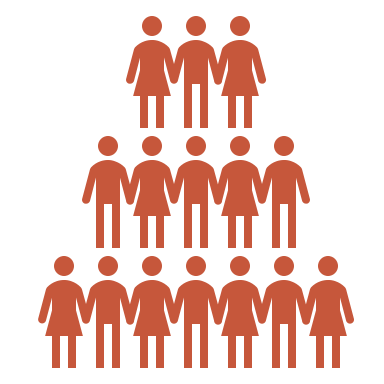 From “one treatment fits all”
to
Personalised medicine
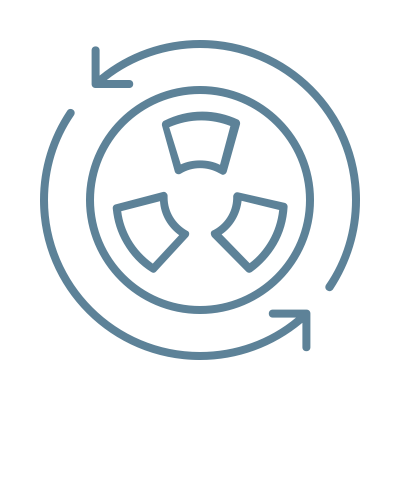 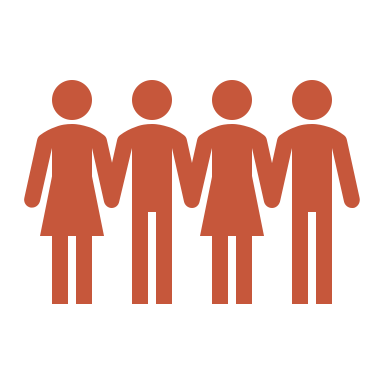 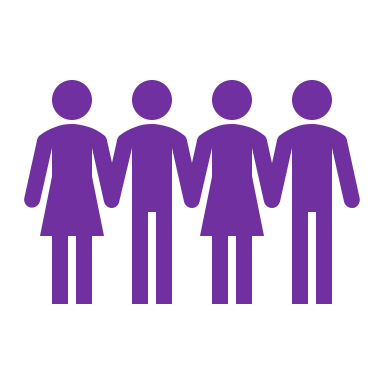 Theranostics
Molecularprofiling
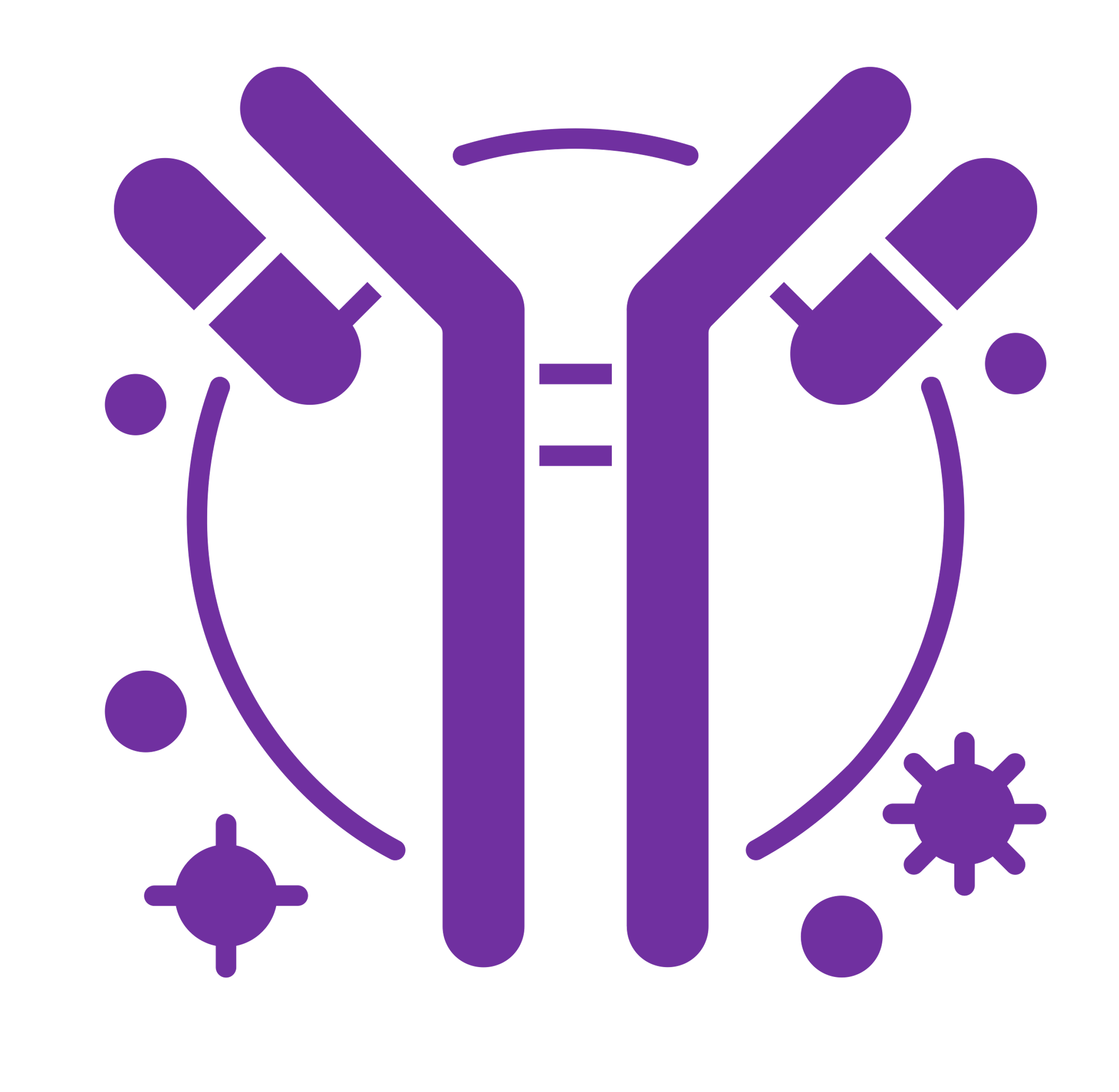 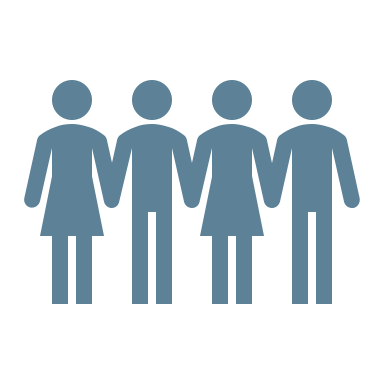 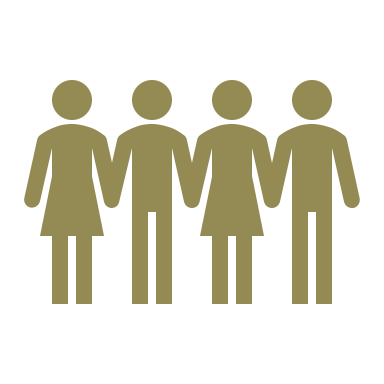 Surgery
Immunotherapy
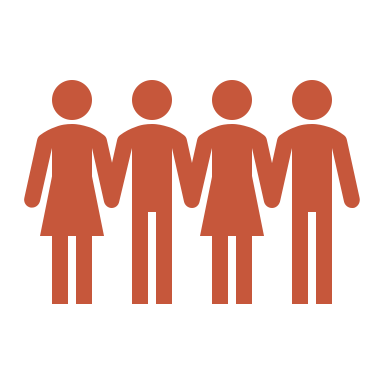 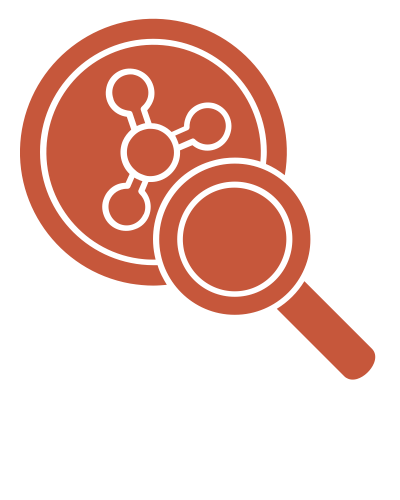 Tumour-agnostic therapy
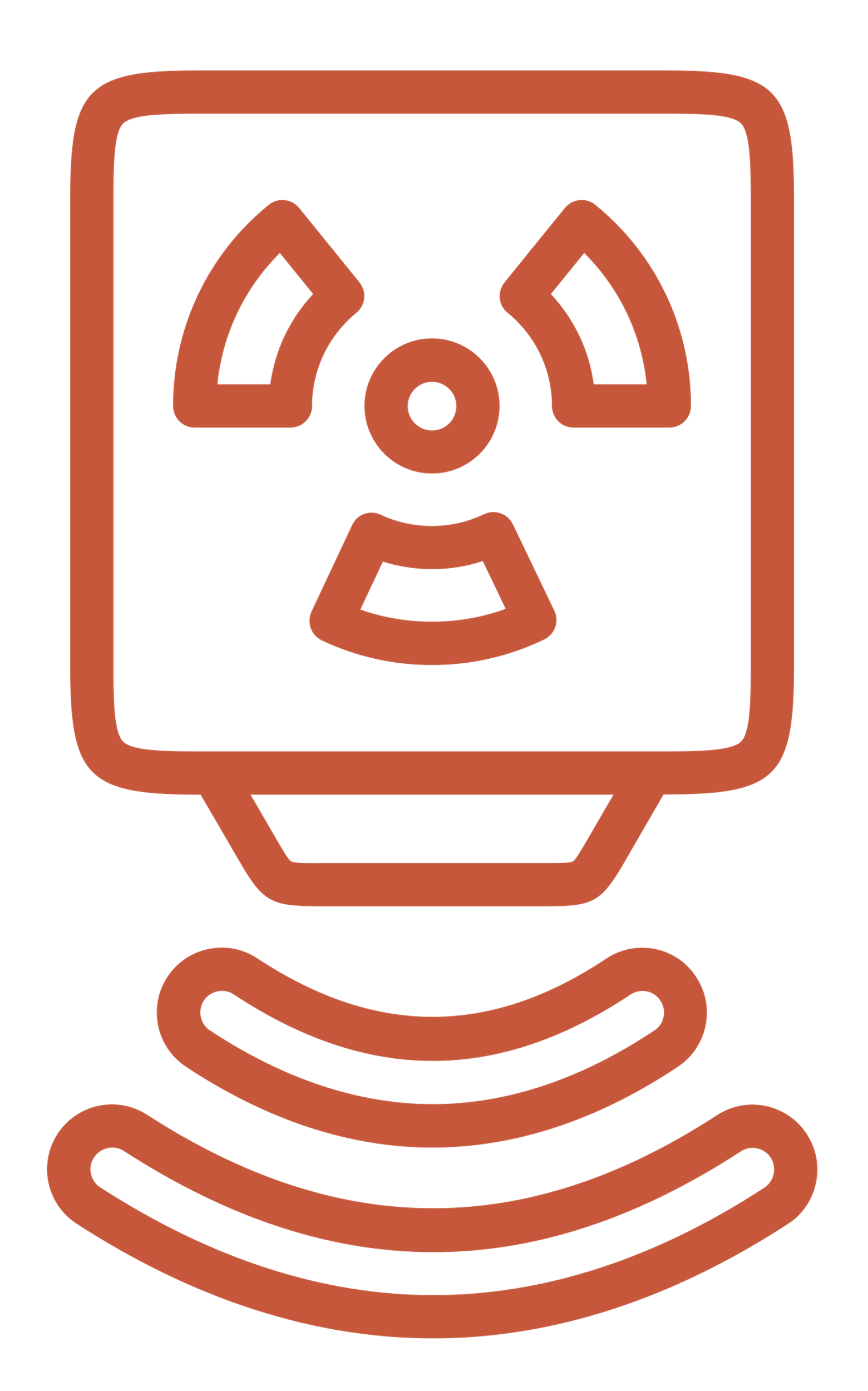 Deficient mismatch repair
Radiotherapy
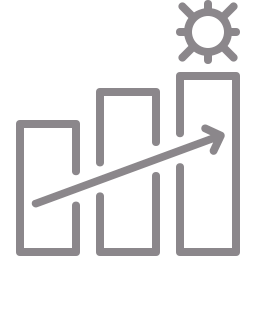 High tumour mutational burden
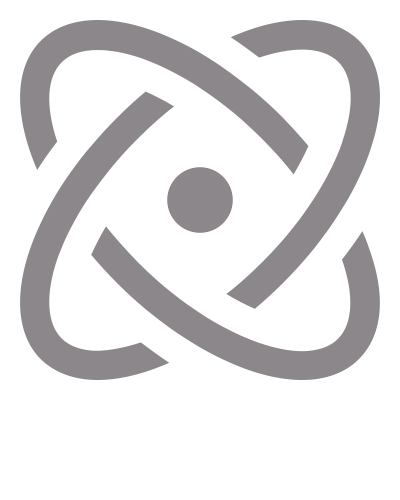 Gene fusions
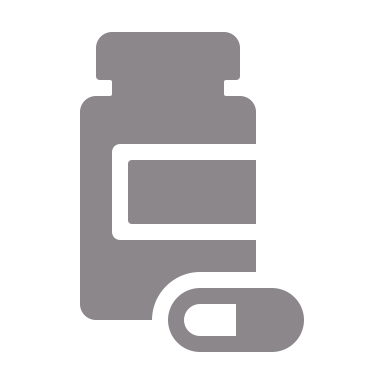 Chemotherapy
MAPK signalling
Other
Image adapted from Garcia-Carbonero R, et al. Endocr Rev. 2023;44:724-36
41
Summary
Therapeutic choice is based on a number of tumour-, patient-, and treatment-related factors, in the absence of validated predictive biomarkers (efficacy) or clinical trials addressing sequence of therapy
Involvement of a multidisciplinary team is essential
In addition, communication between patients and HCPs is needed to ensure that patient preferences are incorporated into decision-making and treatment plans
Ultimately, choice of treatment strategy needs to integrate efficacy, QoL, and both short- and long-term toxicity
HCP, healthcare practitioner; QoL, quality of life
42